Tecnología de la información

Nombre del alumno:
Elisema Jacqueline cruz cruz 

Nombre de la escuela: UDS

Grado: 1     Grupo: A

Nombre del profesor:
Jorge Sebastián Domínguez Torres
¿Que es software?
Se conoce como software, ​ logicial o soporte lógico al sistema formal de un sistema informático, que comprende el conjunto de los componentes lógicos necesarios que hace posible la realización de tareas específicas, en contraposición a los componentes físicos que son llamados hardware.
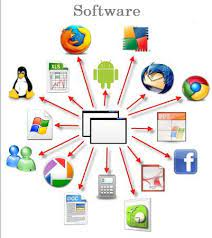 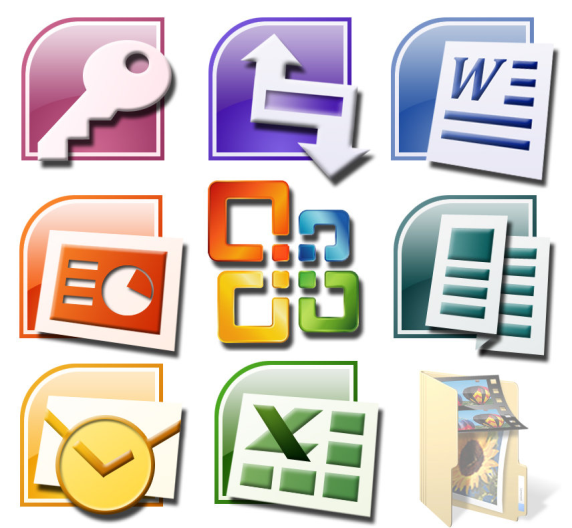 ¿Que es hardware?
El hardware son aquellos elementos físicos o materiales que constituyen una computadora o un sistema informático. Es decir, son aquellas partes físicas de un sistema operativo tales como sus componentes eléctricos, electrónicos, electromecánicos, mecánicos y cualquier elemento físico que esté involucrado.
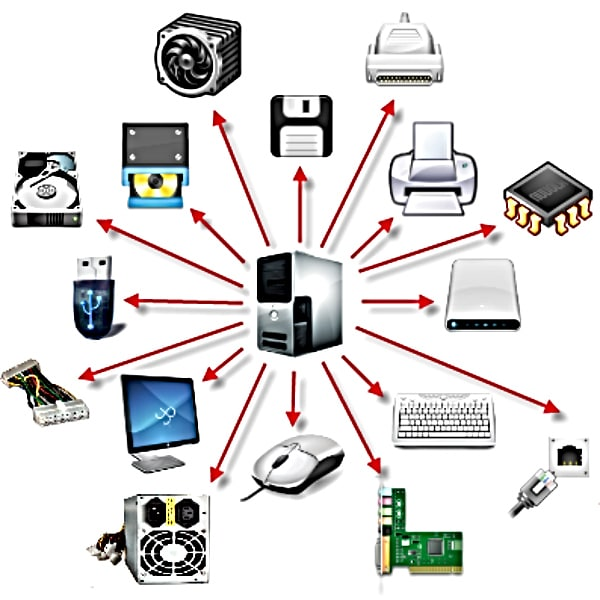 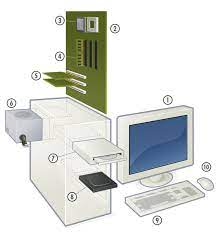